Como equipo, Clasificamos esta empresa Como una Organización pequeña, privada Empresarial productora metalmecánica
Misión y Visión
Servemo, C.A. es una empresa dedicada al sector metalmecánico que busca satisfacer las necesidades de sistemas de transferencia de calor, la cual considera la calidad uno de los aspectos más importantes, produce con calidad y cumple con las especificaciones y requisitos de los
clientes mediante prácticas operativas eficientes y sustentables.
Universidad Nacional Experimental  de Guayana
Coordinación General de Pregrado
Administración de Empresas Organización Y Métodos Sección 01
Ǫueremos ser líderes en los mercados naturales y promotores de nuevos mercados que garanticen la permanencia y desarrollo del negocio en el tiempo, bajo condiciones competitivas y rentables, garantizando calidad de nuestros productos y la máxima satisfacción del cliente.

Valores
Responsabilidad social y sustentabilidad
Nos comprometemos a contribuir con el desarrollo sostenible de la región, interactuando con la sociedad y el medio ambiente, ofreciendo nuestro respeto en todos los ámbitos y buscando la cooperación mutua.
30 integrantes
Servemo C.a.
Zona Industrial Unare II, Parque Asopemia, Avenida 1, Sector 1, Módulo 4, Galpón Nº3
Honestidad
Se promueve como herramienta para generar confianza dentro y fuera de la organización, con actos de sinceridad y honestidad en todos los canales de comunicación presentes.
Contacto
(414) 868 6432 /
870 1670
Servemo.ca@gmail.Com
Liderazgo
Impulsamos el desarrollo integral de nuestros empleados, fomentando la participación activa por parte de todos los integrantes de la organización para lograr un desarrollo continuo.
INTEGRANTES
Dariannis Campero Daleska Velasquez Sebastián Gómez Ninoska Tovar Franyeli León
Descripción de Función
Reseña Histórica
SERVEMO, C.A. inicia su arranque y puesta en marcha en el año 1979, con capital privado en San Félix- Estado Bolívar- Venezuela, dedicada a la fabricación y reparación de estructuras metalmecánicas y montajes industriales, atendiendo necesidades de empresas de la zona: Sector Aluminio y Siderúrgico.
Considerando la necesidad latente en las siderúrgicas ubicadas en la región, se muda en 1990 a una planta en la Zona Industrial Asopemia Unare II, contando con una plantilla de trabajadores altamente calificados. Con la tenacidad y la fuerza de un equipo que asumió el compromiso de ser excelente, en 1992 se inicia en la reparación de paneles refrigerados y en 1993 incursiona en la fabricación de los mismos, dedicándose a partir de la fecha exclusivamente, a la fabricación y reparación de paneles y ductos refrigerados para los Hornos Eléctricos de las Acerías.
SERVEMO, C.A., está orientada a la elaboración de productos de excelente calidad, a precios competitivos que satisfagan las necesidades de sus clientes y permitan obtener la mejor combinación de beneficios para sus accionistas y trabajadores. Es por ello que satisface el 90% de
requerimientos de fabricación de paneles refrigerados a SIDOR, C.A. con la única orden abierta en valor asignada por este rubro por tres años, además le satisface el 80% de los requerimientos de ductos y el 30% de bóvedas refrigeradas. Satisface en ductos y paneles el 90% de los requerimientos de la Siderúrgica del Turbio S.A. planta Barquisimeto y CASIMA.

Organigrama (funcional)
staff
Función organizativa en la empresa
Administrar almacenes de materiales, repuestos, insumos e inventarios de productos. Administrar el capital humano y tecnológico. Administrar la aplicación de normas contractuales y legales referentes al personal y la aplicación de sistemas de selección, compensación y desarrollo del personal. Administrar la contratación de obras y servicios. Administrar la gestión de seguridad, higiene y protección ambiental. Analizar y elaborar estudios de precios unitarios. Asegurar la calidad del producto o servicio. Comprar y contratar bienes, obras y servicios. Desarrollar y mantener procedimientos, Reglamentos y prácticas operativas que soporten los procesos de producción. Determinar necesidades de desarrollo de personal. Determinar y evaluar los indicadores de la gestión de producción. Establecer contacto directo con el cliente.Garantizar el mantenimiento  y protección eficiente a sus equipos e instalaciones.
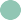 Nombre de la unidad: Mercadeo y Ventas
Nivel de reporte: Dirección
Objetivo: Mercadear y vender Sistemas de transferencia de Calor así como servicios de evaluación y mantenimiento a los mismos, de
manera eficiente, competitiva y rentable, con calidad en un marco de atención integral al cliente.
Alcance Funcional: Asegurar que el entrenamiento dado al personal de la Unidad sea el adecuado.
Coordinar los requerimientos con otras unidades de la empresa para asegurar las ventas.
Desarrollar y mantener procedimientos, reglamentos y prácticas que soporten los procesos de ventas.
Descripción de Cargo
Nombre del cargo: Director Reporta a: Presidencia Función: Dirección
Misión: Desarrollar, coordinar, supervisar, dirigir y controlar así como impulsar y ejecutar las actividades comerciales de la empresa.
Requerimientos: Conocimientos sobre Capital de Trabajo. Amplios Conocimientos En Técnicas de Negociación.
Amplios Conocimientos Sobre Gerencia de Cambio. Amplios conocimientos de calidad total. Inglés Avanzado. Planificación Estratégica: 4-5 años
. Control de Procesos según Técnicas Estadísticas: 2 años. Educación universitaria en Ingeniería industrial o mecánica. Alcance funcional: Análisis de posibles ingresos y egresos de la empresa.
Asegurar la gestión de personal y el desarrollo organizacional integral.
Desarrollar y optimizar el uso de recursos y procesos. Establecer y poner en práctica el Sistemas de Gestión Calidad según la Norma Internacional ISO 9001:2015. Hacer cumplir los procedimientos de la empresa.
Informar al Vicepresidente los indicadores de resultados de la gestión de calidad.
Llevar a cabo evaluaciones del personal. Participar en las tareas diarias de la empresa.
Realizar informes de posibles mejoras en la empresa.
4 niveles jerárquicos
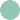